Presentation lokalanskaffningsprocessen Barn och utbildningsförvaltningen 2022
Verksamhetslokaler då och nu
Historiskt
Närtid
Friskolornas intåg/ökande andel
Vikande barn-/elevunderlag
Överskott av lokaler
Flytta ihop
Avveckling inte utveckling
Friskolornas andel relativt konstant
Kraftig barn-/elevutveckling
Brist på lokaler
Behov av utökning och utveckling
Behov av underhåll/modernisering
Strategisk lokalplanering
Helheten, delarna och pusslet.

Befolkningsprognoser (statistik- och analysenheten)
Kapacitet i verksamhetslokaler/antal barn och elever (BUF)
Bevakning/deltagande/remissförfarande DP, FÖP, ÖP (SBF) 
Samarbete med TFF, ny lokalförsörjningsenhet.
KIFF, VOF samnyttjande/gemensamma intressen

Riktlinje för lokalplanering (antagande)
Lokalbehovsanalys (antagande)
Områdesanalyser (fördjupad och utökad lokalbehovsanalys)
Nämndens planeringsunderlag (antagande)
Investeringsplan/budget
Deltagande i verksamhet
Förskola 
Av totalt 1-5 kommunalt alternativ                 54% 
Av totalt 1-5 år- fristående alternativ              30% 
Av totalt 1-5 år deltar inte i f-verksamhet      16%
Av de 16% ovan deltar i pedagogisk omsorg    3%
(84% av total 1-5 deltar i f-verksamhet: 64% kommunal/36% fristående)

Grundskola
F-3 kommunal/fristående  84%/14,7%       (1,3% annan kommun) 
4-6 kommunal/fristående 68,5%/29,9%    (1,6% annan kommun)  
7-9 kommunal/fristående 60,4%/37,2%    (2,4% annan kommun)

Gymnasieskola 
Kommunal/fristående cirka 60%/40%
Prognos befolkningsökning 2017-2027
Barn 1-5 år: 	+1000   (exkl Skultuna)
Barn 6-12 år: 	+3000   (exkl Skultuna)
Barn 13-15 år: +1500  (exkl Skultuna)
Unga 16-19 år: +2000 (inpendling/utpendling)

Förskola		  55 avdelningar     7-14 (8-4) FSK
Låg-mellanstadie 	120 skolklasser/klassrum: 6 st  3 parallell
Högstadie                   	 60 skolklasser/klassrum:   4 st  5 parallell
Gymnasium                	 66 skolklasser/klassrum
[Speaker Notes: Stefan]
Prognos befolkningsökning 2022-2031
Barn 1-5 år: 	+933   (exkl Skultuna)
Barn 6-12 år: 	+848   (exkl Skultuna)
Barn 13-15 år:  +595  (exkl Skultuna)
Unga 16-18 år: +644 (inpendling +20% = 773)

Förskola		 51 avdelningar:  6-13 FSK (8-4 avd)
Låg-mellanstadie 	 34 skolklasser/klassrum: 2 st  2-3 parallell
Högstadie                 	 20 skolklasser/klassrum: 2 st  3-4 parallell
Gymnasium               	 26 skolklasser/klassrum
[Speaker Notes: Stefan]
Prognos befolkningsökning 2022-2041 (2035)
Barn 1-5 år: 	+1796  (exkl Skultuna)
Barn 6-12 år: 	+2507  (exkl Skultuna)
Barn 13-15 år: +1043 (exkl Skultuna)
Unga 16-18 år: +923 (inpendling +20%=1108) (2035)

Förskola		  99 avdelningar:  12-25 FSK (8-4 avd)
Låg-mellanstadie	100 skolklasser/klassrum: 5 st  3 parallell
Högstadie                   	 35 skolklasser/klassrum:   3 st  4 parallell
Gymnasium                	 37 skolklasser/klassrum (2035)
[Speaker Notes: Stefan]
Prognos per område Exklusive Skultuna kommundel
Utmaningar
Ekonomi  
Föränderliga befolkningsprognoser. 
Samhällsplaneringen  (skola först)
I genomsnitt 7 år från idé till färdig byggnad
Omfattande processer
Funktioner 
Sällan enligt ursprunglig plan (pga)
[Speaker Notes: Stefan]
Ansvarsfördelning förklaring: 
BUF     TFF
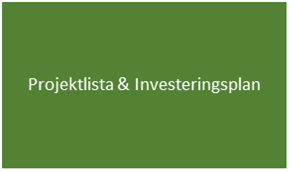 Projektlista: 
Denna lista innehåller idéer och objekt som planeringsgruppen tillsammans med TFF arbetar med i olika skeden.

Investeringsplan:
En del av objekten i projektlistan blir en aktuell rad i investeringsplanen som godkänns årligen av kommunfullmäktige.
[Speaker Notes: Sara]
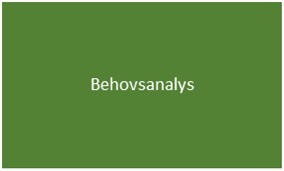 Behovsanalys: 
BUF ansvarar för att lämna en behovsanalys per objekt till TFF. Den är första steget i beställningen av uppdraget.
[Speaker Notes: Sara]
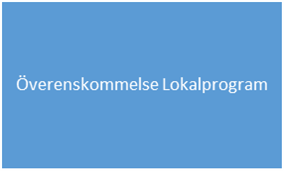 Överenskommelse lokalprogram: 
Är en överenskommelse mellan BUF och TFF att starta utredningen inför kommande projektering.
[Speaker Notes: Sara]
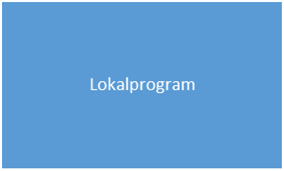 Lokalprogram: 
Lokalprogrammet är en förstudie för objektet, innehållande volymanalyser utifrån ex. barn -och elevantal, friyta, BTA (byggnadsteknisk area)  mm.
Ett lokalprogram arbetas fram i samverkan mellan TFF och BUF.
[Speaker Notes: Sara]
Investeringsbegäran: 
En investeringsbegäran är första handlingen till pedagogisk nämnd, där nämnden tar beslut om investeringsnivån.
Investeringsbegäran (Nämndbeslut)
[Speaker Notes: Rainer. I mallen kan ingå: ekonomisk kalkyl, ekonomisk jämförelse liknande objekt,]
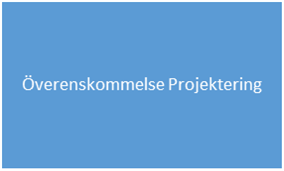 Överenskommelse projektering: 
En överenskommelse för projektering tas fram av TFF och ska godkännas av BUF innan projekteringen startar.
[Speaker Notes: Rainer. Om projektet av någon anledning inte blir av, kommer kostnaden att fördelas mellan förvaltningar beroende på var orsakerna ligger.]
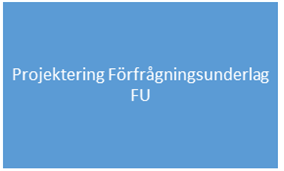 Projektering Förfrågningsunderlag: 
TFF verkställer projektering och tar fram ett förfrågningsunderlag, som är underlaget för upphandling. Det utgår från lokalprogrammet.
[Speaker Notes: Rainer. Det är en ”rumsa”, rumslig angivelse]
Preliminär hyresoffert: 
En preliminär hyresoffert tas fram av TFF, vilket leder till ett hyresavtal. 

Underlag till beslut: 
Ett tjänsteärende som innehåller en hyresoffert som skrivs fram av BUF och beslutas av pedagogisk nämnd.
Underlag till beslut inkl. preliminär hyresoffert (Nämndbeslut)
[Speaker Notes: Maria]
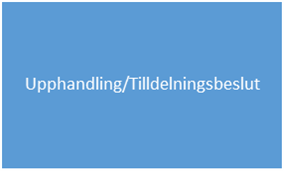 Upphandling: 
TFF gör upphandling. 

Tilldelningsbeslut: 
 ->Byggstart.
[Speaker Notes: Maria. För mer info kring byggprocessen, se processkarta för lokalanskaffning.]
Hyresavtal: 
Ett hyresavtal tas fram av TFF, det utgår från den preliminära hyresofferten. 

Underlag till beslut:
Direktör eller verksamhetschef skriver under hyresavtalet. Om faktiska hyran överstiger 10% kontra den preliminära hyresofferten, så behöver ett nytt beslut tas i nämnd.
Hyresavtal & underlag till beslut(ev nytt nämndbeslut)
[Speaker Notes: Maria.]
Ekonomistyrning - Lokaler
Investeringsplanen
Beslut och delegation
Lokalersättning fristående och egna förskolor/skolor
Lokalkostnad egenägt/inhyrt
Ekonomistyrning - Lokaler
Investeringsplanen
Beslut och delegation
Lokalersättning fristående och egna förskolor/skolor
Lokalkostnad egenägt/inhyrt
Investeringsbudget KF-beslut nov 2022
Hyreskostnader utifrån investeringsbudget
Beslut och delegation
Delegationsordning FSN 4.6, GSN 4.6, UAN 5.7
Beslut om utökat hyresåtagande till följd av ombyggnad/utbyggnad

Verksamhetschef upp till 100 000 kr per år  
Direktör upp till 250 000 kr per år
Lokalersättning fristående och egna förskolor/skolor
Kommunala förskolor/skolor: 
Ram till nämnden ökar med beräknad ökning av hyreskostnad
100% ersättning för faktisk lokalkostnad till respektive förskola/skola
Lokalkostnad enligt SCB definition (Hyra, media, städ, avskrivningar m m)
Fristående förskolor/skolor
Schablonersättning baserad på lokalkostnad i 				kommunal verksamhet
Lokalersättning fristående och egna gymnasieskolor
Kommunala gymnasieskolor: 
Ram till nämnden ökar med beräknad ökning av hyreskostnad
Ingår i programersättningen
Programersättningen bygger på den budgeterade lokalkostnader per program 
Fristående gymnasieskolor
Samma programersättning som de kommunala skolorna
Lokersättningen specificeras
Lokalkostnad egenägt/inhyrt
Inhyrda lokaler:

Förskolan 24 av 78 (31%)

Gymnasiet 5 inhyrda, 2 egenägt, 1 blandad